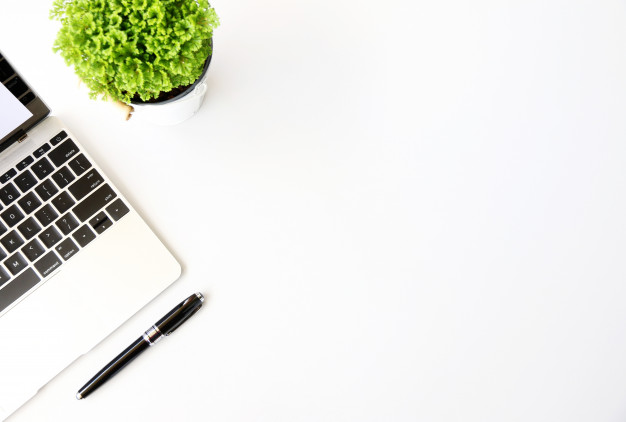 Использование ЦОР на уроках биологии
с целью формирования развивающей образовательной среды
Учитель биологии Семенова Е.Л.
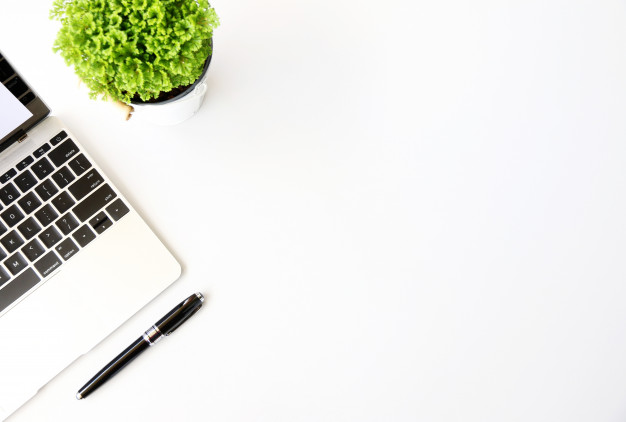 Электронные  образовательные ресурсы (ЭОР) - это представленные в цифровой форме фотографии, видеофрагменты, статические и динамические модели, объекты виртуальной реальности и интерактивного моделирования, картографические материалы, звукозаписи, символьные объекты и деловая графика, текстовые документы и иные учебные материалы, необходимые для организации учебного процесса.
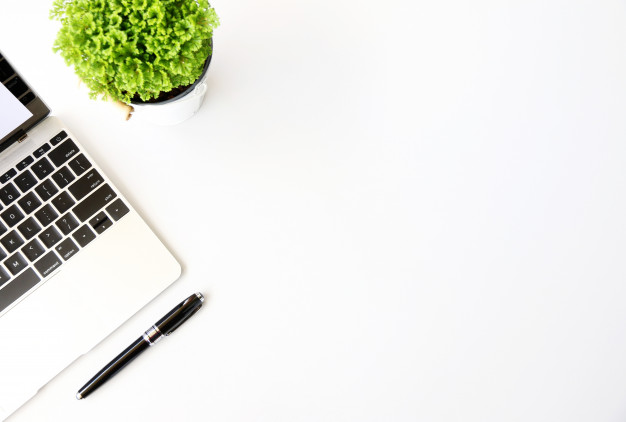 Цифровой образовательный ресурс (ЦОР)  представляет собой законченный интерактивный мультимедиа продукт, направленный на достижение дидактической цели или на решение определенных учебных задач.
      ЦОР предусматривает активное участие   обучающегося в процессе использования ресурса.
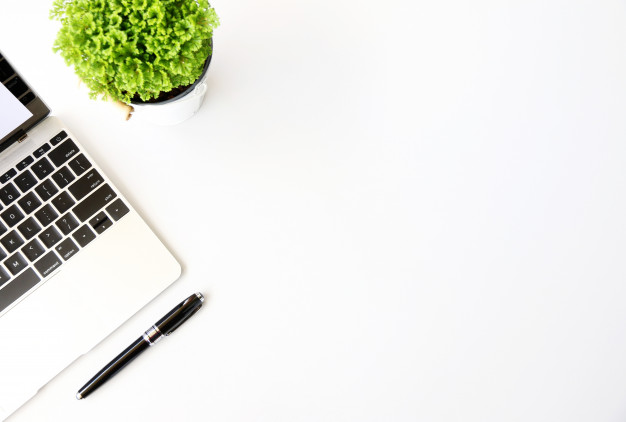 Назначение ЦОР:
1. предоставление учебной информации;
2. информационно-справочное обеспечение всех видов занятий;
3. моделирование и демонстрация объектов;
4. поддержка различных активных форм занятий;
5. развитие навыков и умений в области решения учебных задач;
6. контроль сформированности навыков, умений.
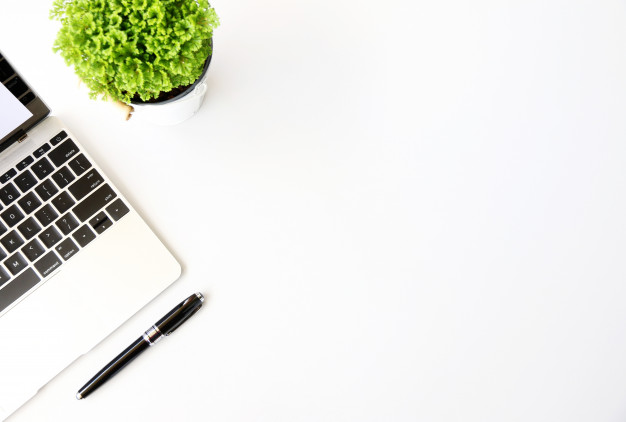 Формы организации деятельности обучающихся  при использовании ЦОР на уроках:

коллективно-распределенное (всем классом, в группах)
     и индивидуальное исследование;
индивидуальный информационный поиск;
письменная дискуссия между учениками;
детские творческие работы (проекты, сообщения)
различные дидактические игры;
практические работы;
выбор и движение по индивидуальной образовательной траектории (проектная деятельность);
зачетные работы (тесты, разборы, ответы на контрольные вопросы).
ЦОР в помощь учителю и ученику.
1. Единая коллекция цифровых образовательных ресурсов
http://school-collection.edu.ru
представляет собой наборы цифровых ресурсов, инновационные учебно-методические разработки, разнообразные тематические и предметные коллекции; учебные, культурно-просветительские и познавательные материалы.

2. Открытый колледж: Биология 

https://college.ru/pedagogam/index.html
отличный помощник при подготовке к ЕГЭ, содержит разнообразные тематические задания.
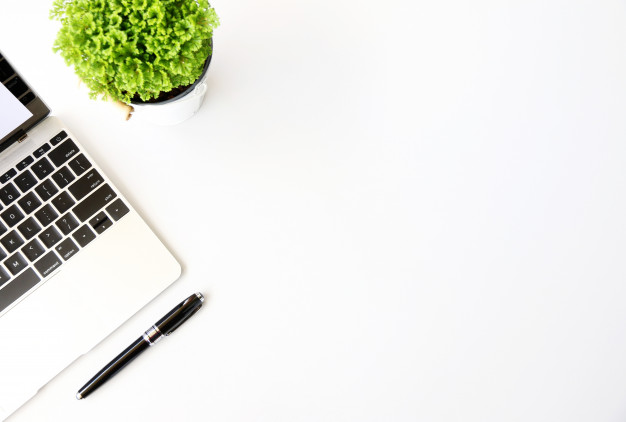 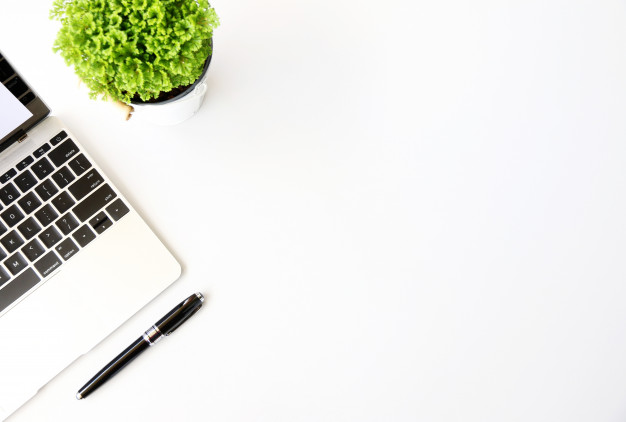 3. Анатомия человека в иллюстрациях
http://www.anatomus.ru/
яркий красочный наглядный материал с подробным описанием анатомического строения человека
4. Энциклопедия растений
http://www.greeninfo.ru/
справочно-информационный портал по цветоводству, садоводству и ландшафтному дизайну. На сайте представлена энциклопедия растений с подробными указаниями по выращиванию и уходу.
5. Вся биология
http://www.sbio.info
научно-образовательный проект, посвящённый биологии и родственным наукам.
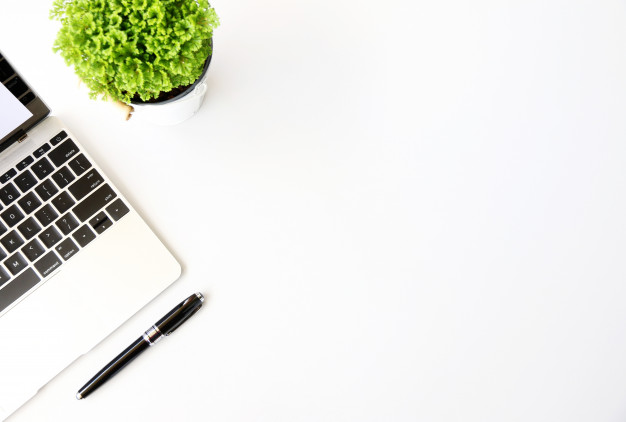 Проект «Инфоурок»
https://infourok.ru/videouroki
Видео уроки, электронные презентации, тесты, игры, кроссворды и многое другое. Возможность обучения для учителя, повышение квалификации.
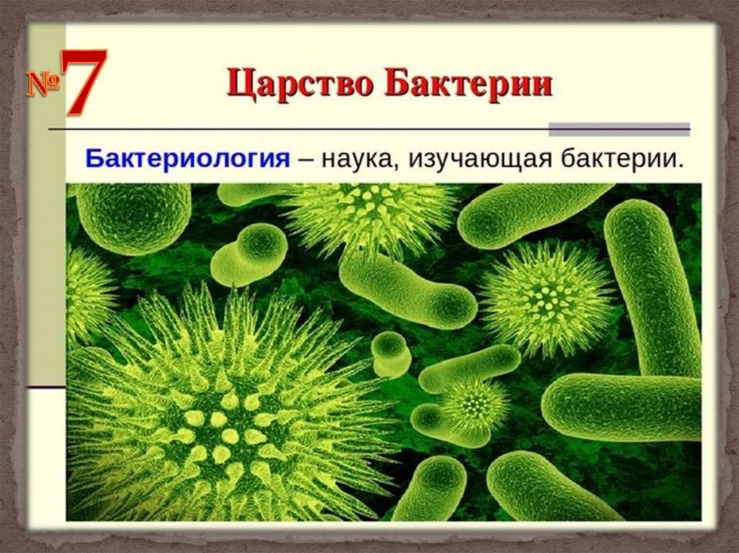 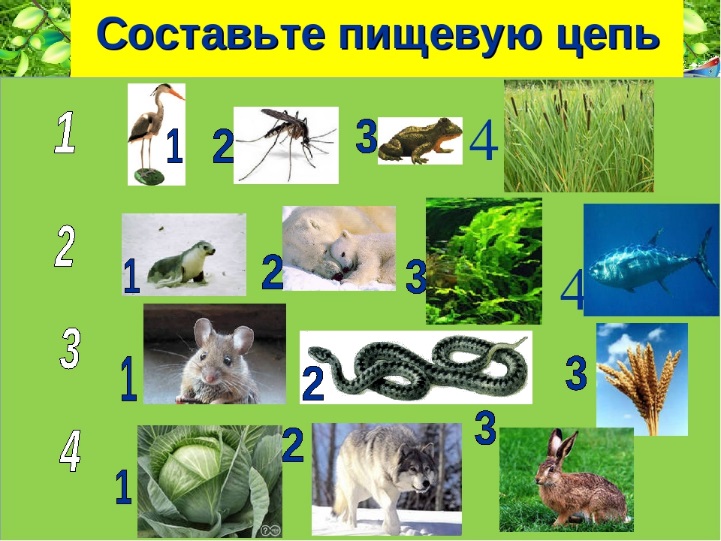 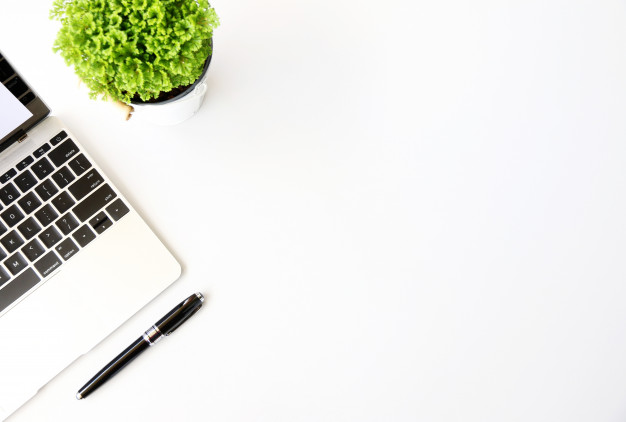 Применение ЦОР на уроках биологии – залог организации активной и осмысленной работы обучающихся. Использование цифровых образовательных ресурсов позволяет:
перейти от репродуктивного процесса обучения к активно-деятельностному;
осуществляется поддержка разнообразия методик и организационных форм обучения;
выстраиваются индивидуальные образовательные траектории в соответствии с возможностями и образовательными потребностями ученика;
идет стимулирование успешного обучения всех категорий обучающихся.
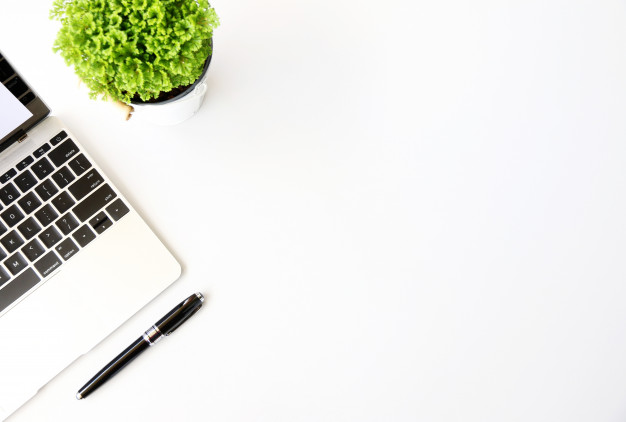 Спасибо за внимание!